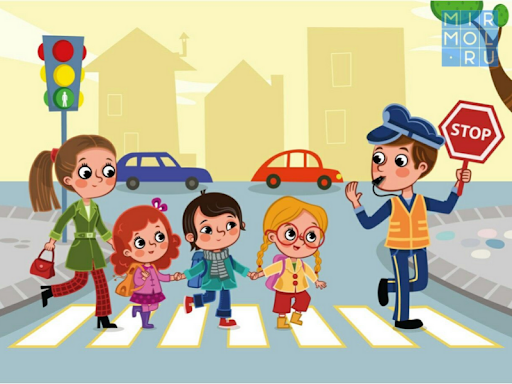 Помни правила ГАИ. Это правила твои.
2021 г.                              Воспитатель: Горьковец И. А.
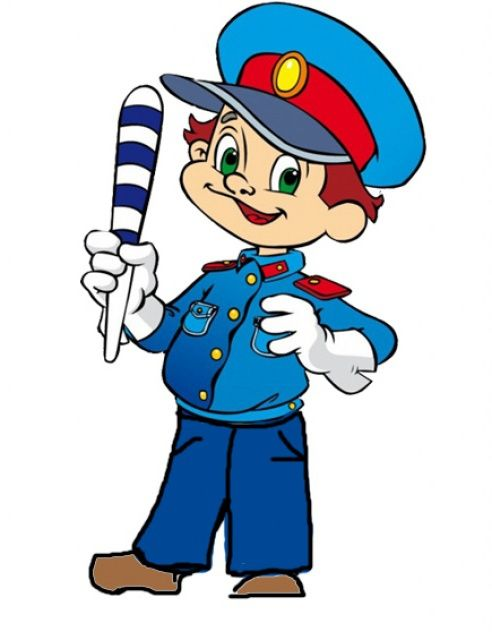 Ребята, когда вы выходите на улицу, то становитесь пешеходами!  А чтобы не  мешать транспорту, пешеходы должны соблюдать ПДД. Давайте же вспомним их….
Как называется  часть  дороги, по которой движется транспорт?
Ответ: Проезжая часть, шоссе
Как называется часть дороги, по которой идут пешеходы?
Ответ: Тротуар
Где пассажиры ждут общественный транспорт?
Ответ: Остановка
Какие знаки обозначают остановку общественных транспортных средств?
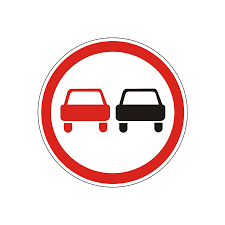 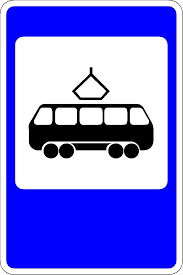 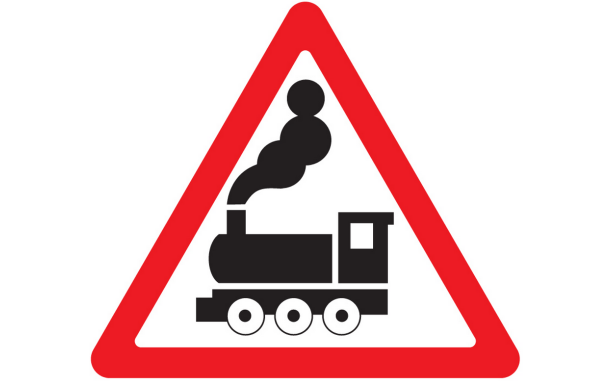 Кто поможет нам перейти дорогу?
Загадка:
Я глазищами моргаю
Неустанно день и ночь,
Я машинам помогаю
И тебе хочу помочь.
Ответ: Светофор
Какой цвет светофора разрешает переходить дорогу пешеходу?
Переходить улицу вы можете только со взрослыми!
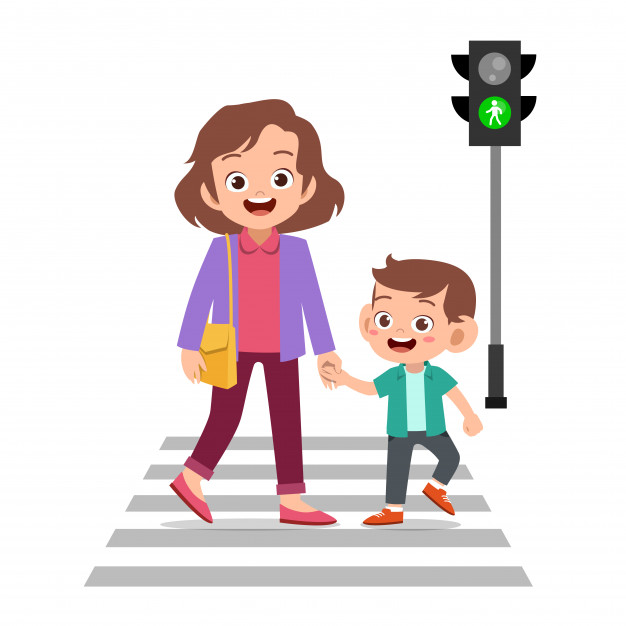 Какие еще знаки обозначают, где можно переходить  дорогу?
Знаки: Пешеходный переход, подземный переход
Какой цвет светофора означает  приготовиться перейти дорогу?
Какой цвет светофора означает движение запрещено?!
Запомни! Знак ставят, где нельзя переходить улицу!
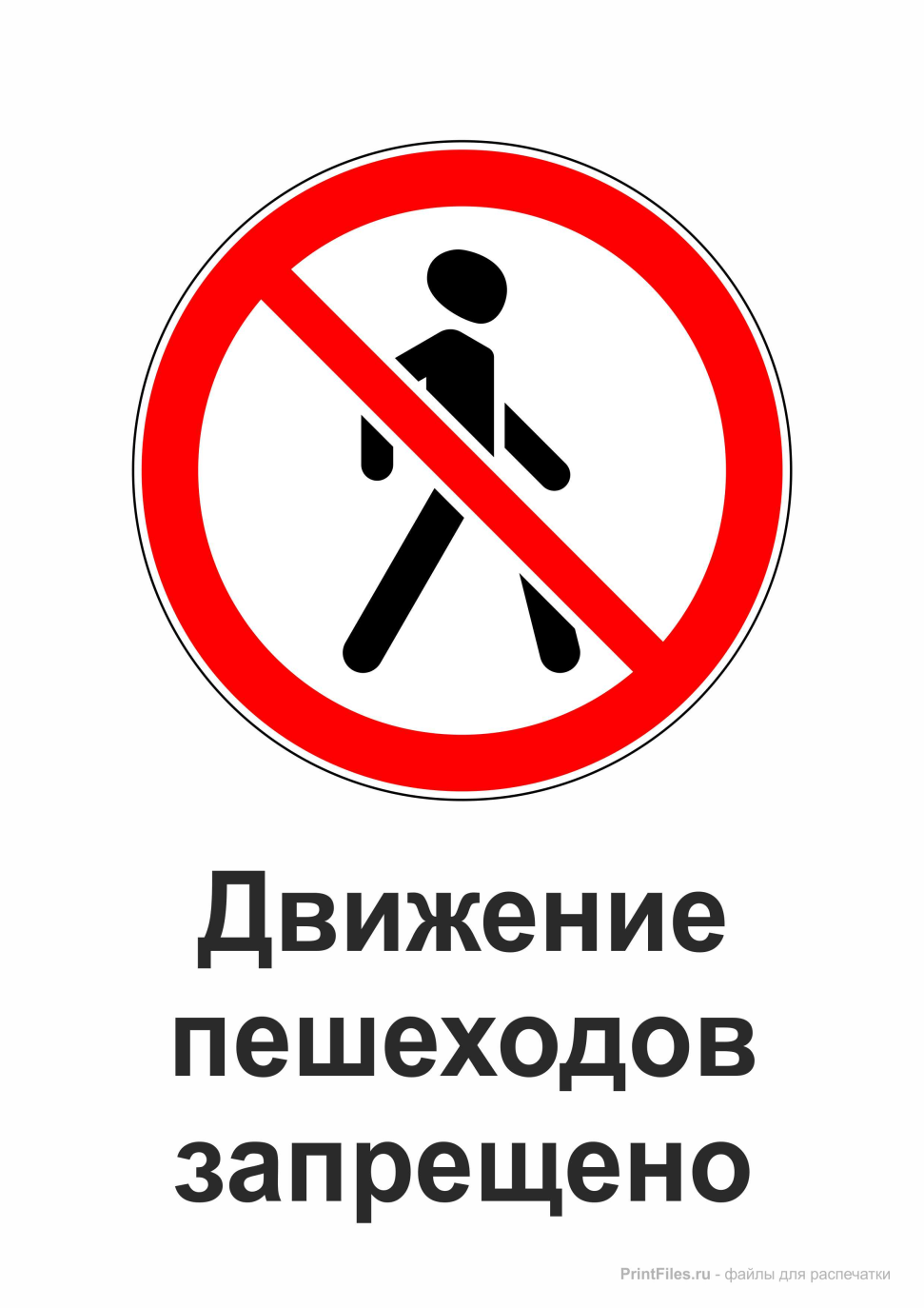 Ребята, вы должны хорошо усвоить:
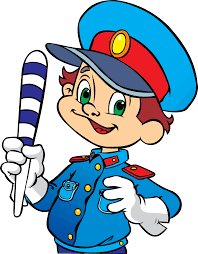 На дороге будь внимательным 
И помни наперед:
Свои имеют правила 
Шофер и пешеход.